Kullanıcı Hesabı Nasıl Açılır?
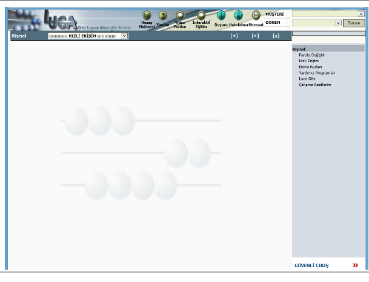 Geçici kullanıcı numaraları ve şifrelerle giriş yapılır ve karşımıza bu sayfa çıkar.
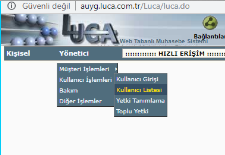 Burada yönetici yazan yere tıklarız ve kullanıcı işlemlerinden kullanıcı listesine tıklanır.
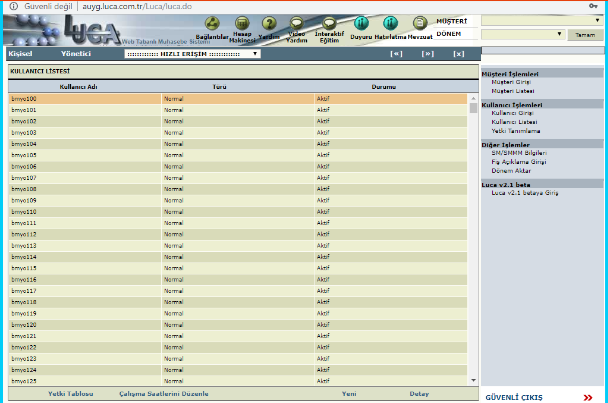 Çıkan listeden kullanıcı kişiyi seçip, kullanıcının yeni parola değiştirmesi gerekmektedir.
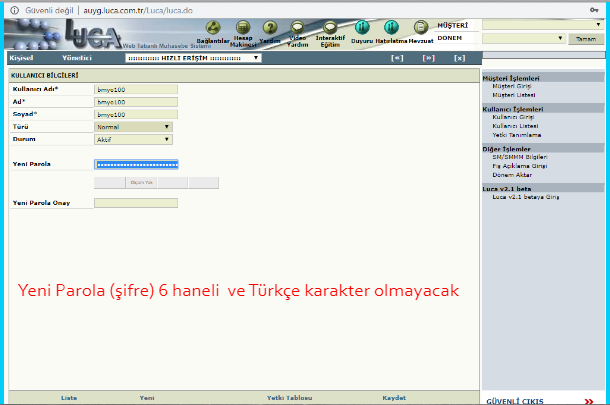 Şifre 6 karakterli ve Türkçe karakter olmamalıdır. Ve kaydet yapmadan çıkılmamalıdır.